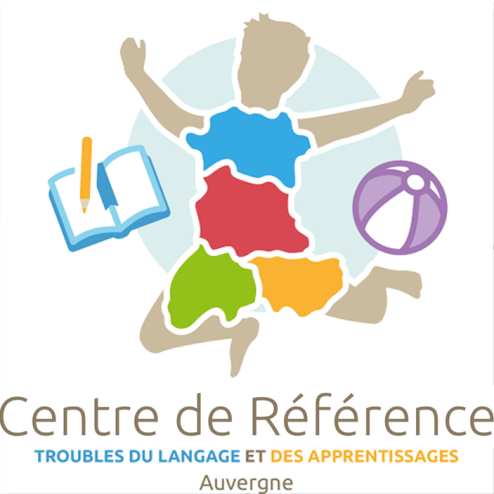 L’ENFANTAU DELA DU DYS…
La journée des DYS

												8 octobre 2016
Dr P.Joubert				ITSRA
INTRODUCTION
Regards du pédopsychiatre 

Enfant biologique

Enfant statistique

Enfant dans la société

Enfant de la rencontre
Enfant Biologique
Apport de la biologie                  	Hypothèse de la nature 						des troubles ?
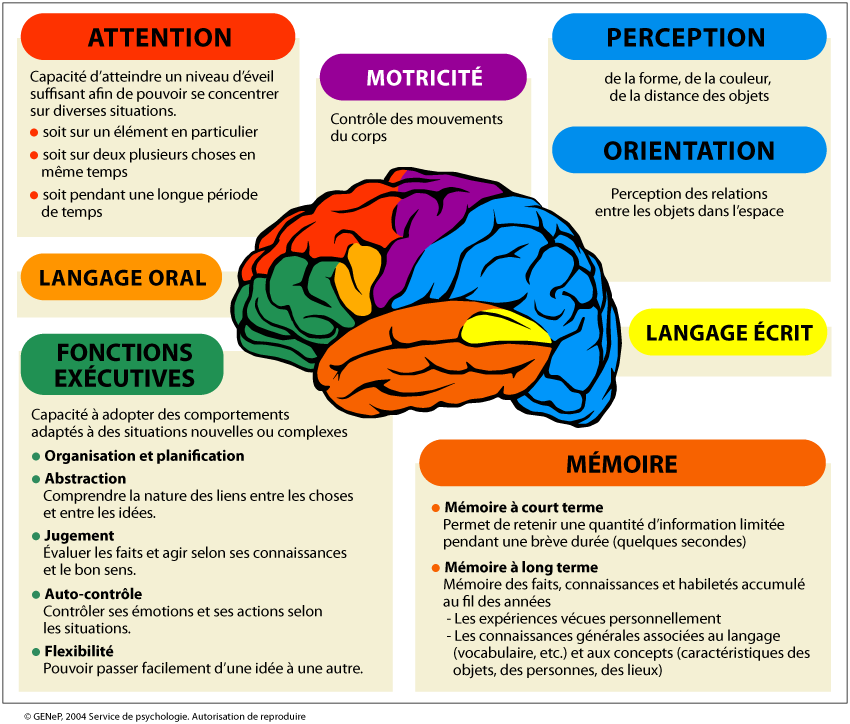 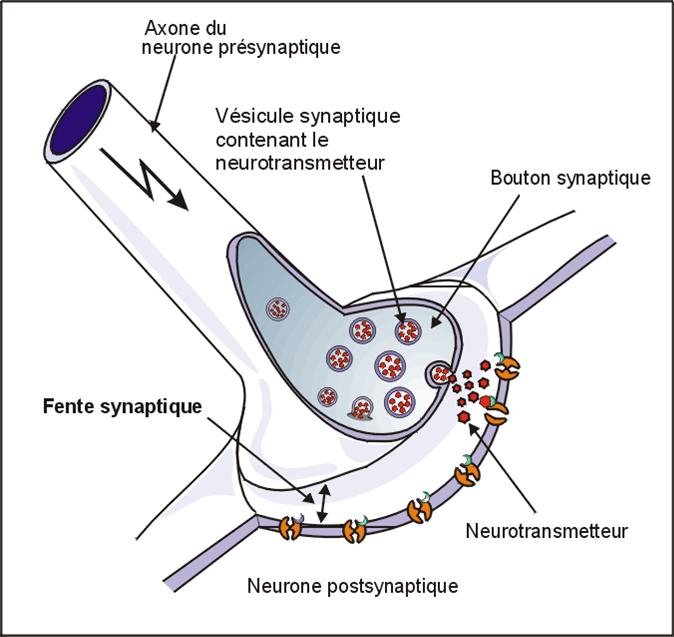 Enfant Statistique
Pas de patient moyen
Risque :
Etiquette diagnostique
Réduire l’enfant a son trouble
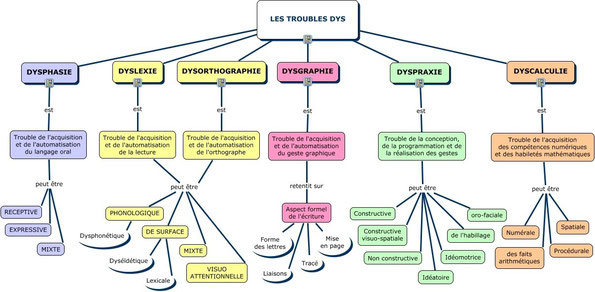 Enfant dans la Société
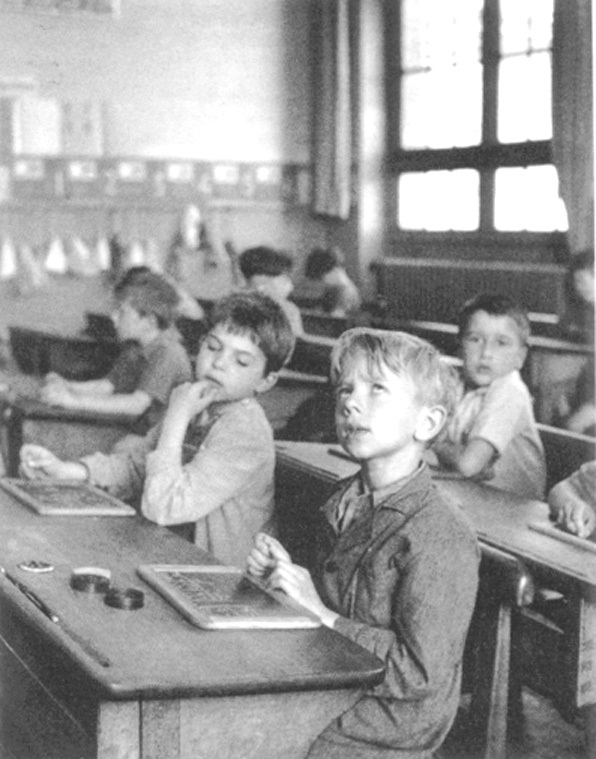 Famille

Ecole

Société
Enfant de la Rencontre
Intersubjectivité

Estime de soi / Comorbidités
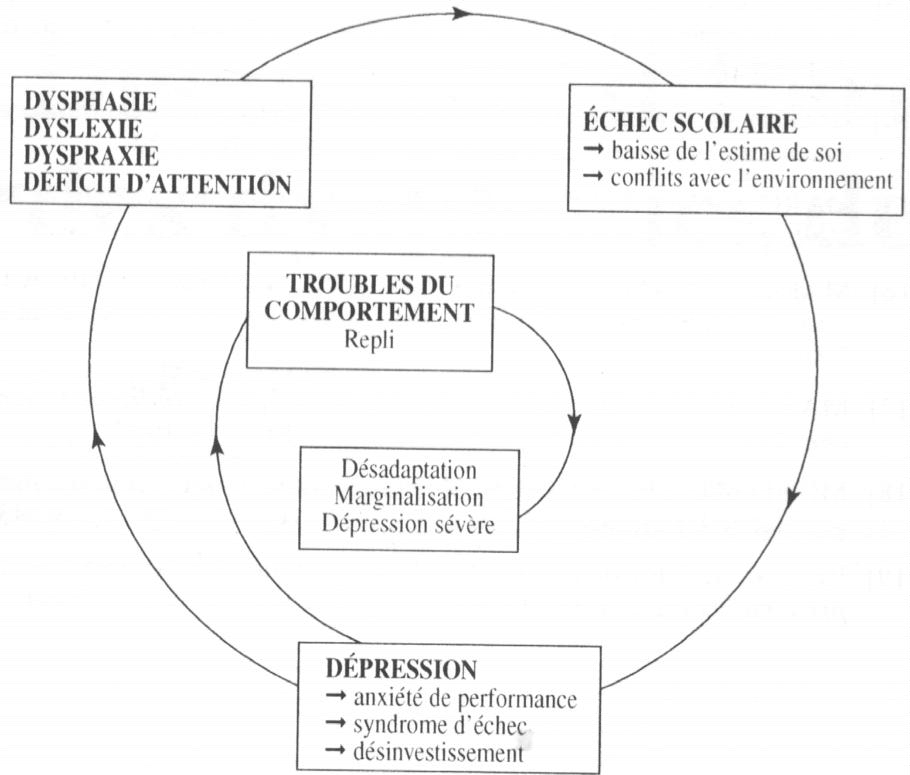 Conclusion
Développement affectif et cognitif
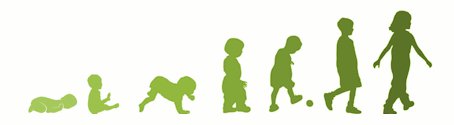 Merci de votre attention…
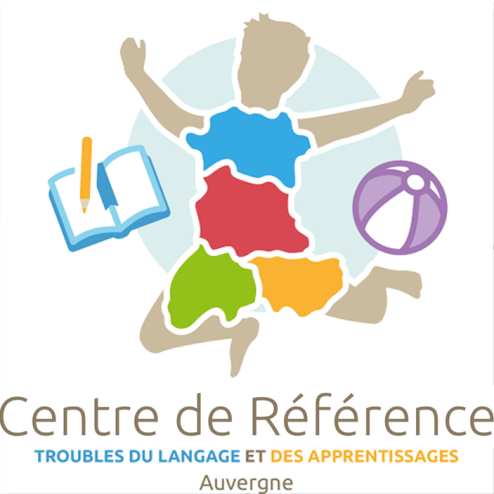